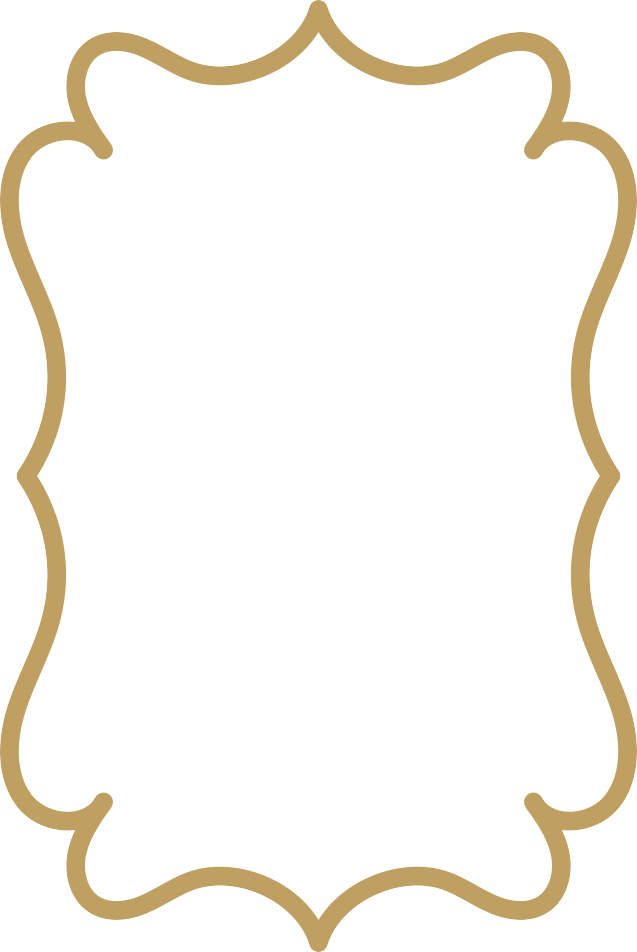 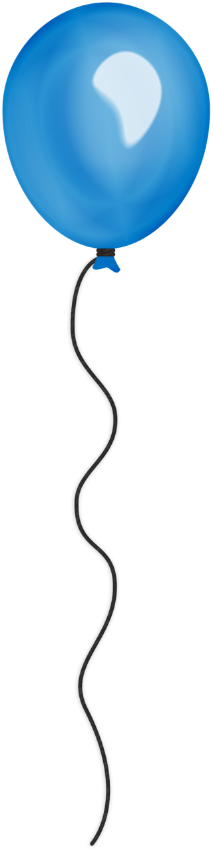 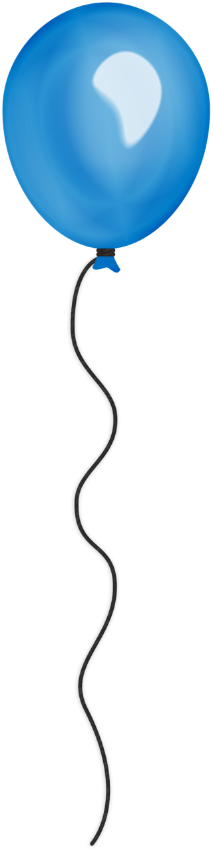 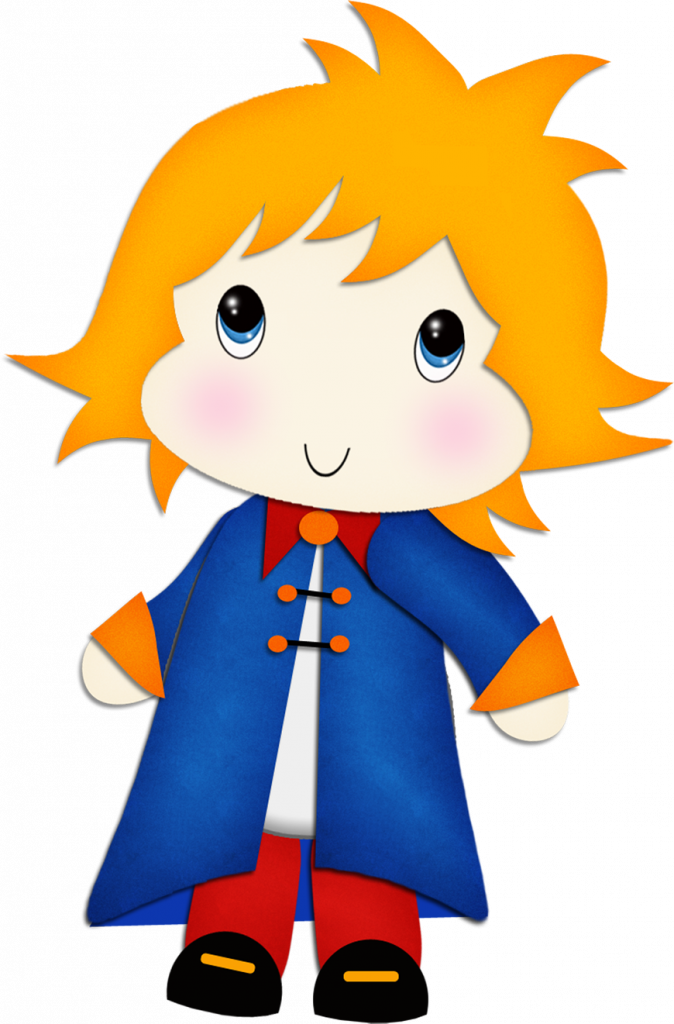 ¡FELIZ CUMPLEAÑOS!
SEBASTIAN
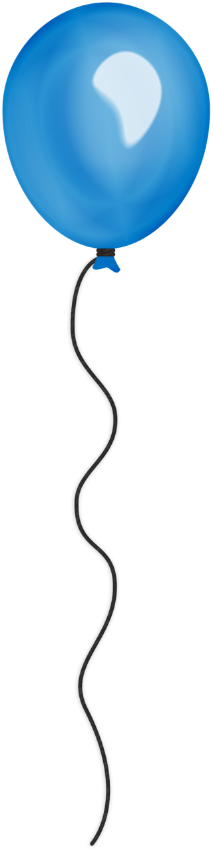 Ven a festejar conmigo
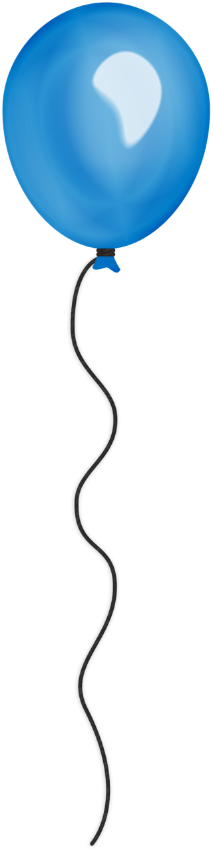 Mis 2 Añitos
Dia: Viernes 13 de Agosto 
Hora: 3:00 pm 
Lugar: Calle Bolognesi #10
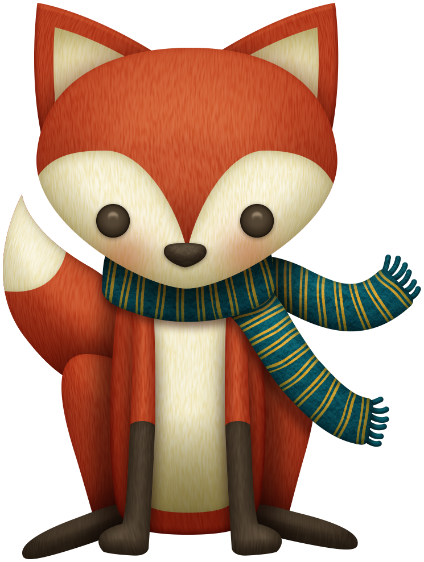 ¡Sera un dia fantástico, 
lleno de sorpresas!
www.megaidea.net